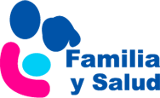 Hernia e hidrocele
Mª Belén Panizo Santos. Pediatra
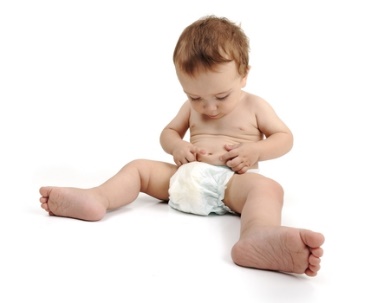 www.familiaysalud.es
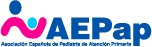 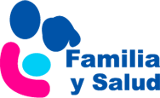 ¿Qué es?
Hernia: protrusión de un trozo de intestino.
Umbilical: en el ombligo.
Inguinal: en la ingle.

Hidrocele: acúmulo de líquido peritoneal en el escroto.
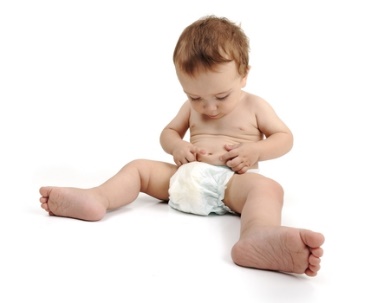 www.familiaysalud.es
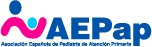 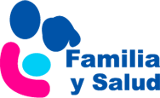 ¿Por qué ocurren?
Hernia inguinal e hidrocele:
Debido a la persistencia de un conducto que comunica el abdomen con la zona genital. 
Hernia umbilical:
Debido a un fallo o debilidad en la musculatura de la pared abdominal.
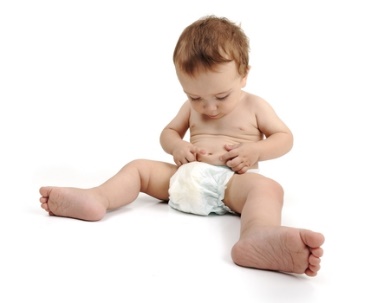 www.familiaysalud.es
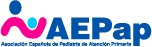 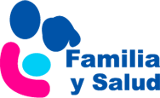 ¿Cómo se diagnostican?
Mediante exploración física
¿Tienen complicaciones?
“Estrangulación” en la hernia inguinal.
Es una torsión del intestino dentro de la hernia, que hace que no llegue suficiente sangre a ese trozo de intestino. 
Produce dolor, vómitos y mal estado general.
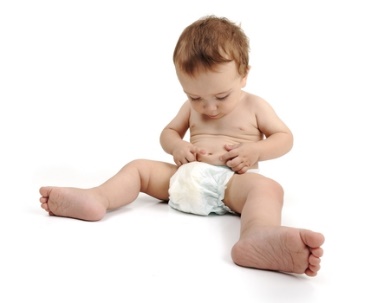 www.familiaysalud.es
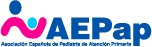 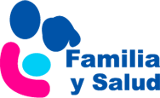 ¿Cómo se tratan?
Hernia umbilical: si no se ha resuelto a los 4-5 años precisará cirugía.
No debe ponerse braguero, esparadrapo, moneda o vendaje.
Hernia inguinal: deben ser intervenidas, de modo programado, a partir del momento en que se diagnostican.
Hidrocele: si no se ha resuelto a los 2          años, precisará cirugía.
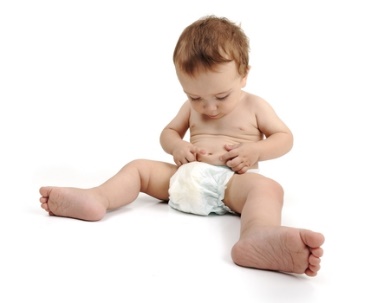 www.familiaysalud.es
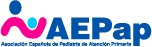